Ответы 1  варианта.
Оценка за правильность выполнения теста:
Правильно 3 ответа – оценка  «3»
Правильно 4 ответа – оценка   «4»
Правильно 5 ответов – оценка  «5»
А
Б
В
А
Б
Ответы для 2 варианта
Оценка за правильность выполнения теста:
Правильно 3 ответа – оценка  «3»
Правильно 4 ответа – оценка  «4»
Правильно 5 ответов – оценка  «5»
Б
В
 А
А
А
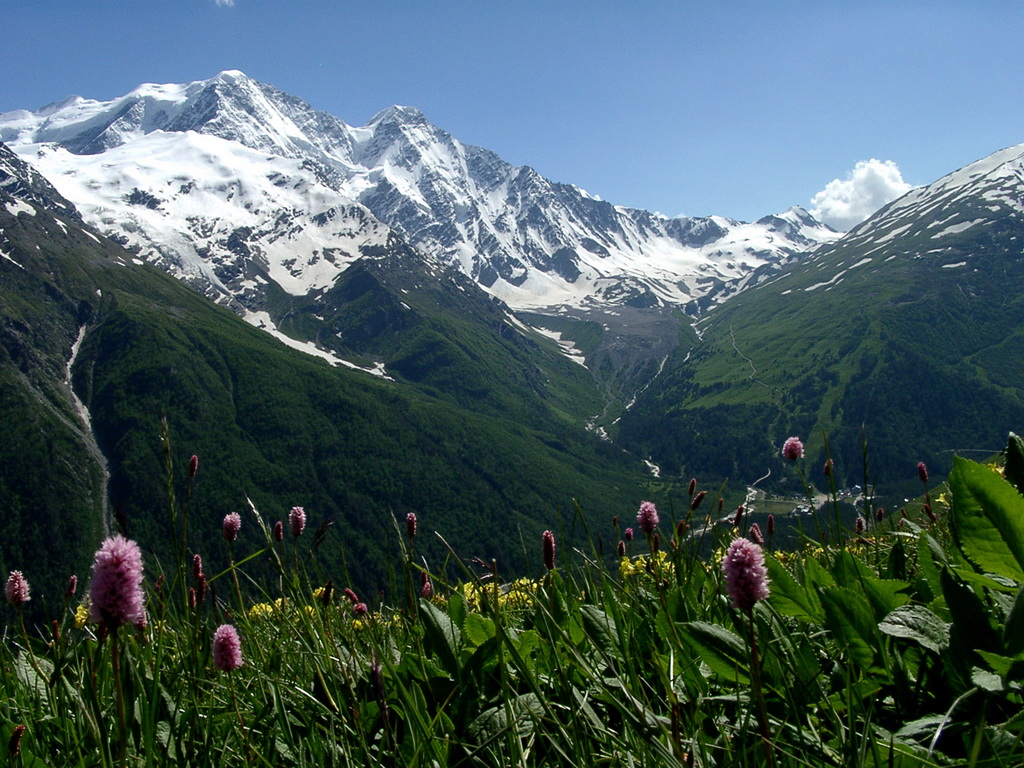 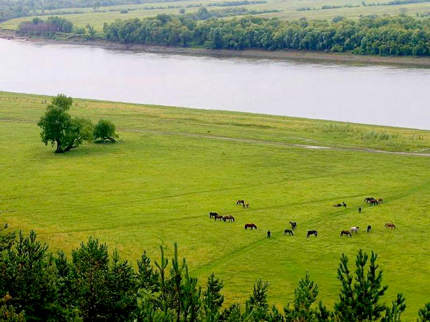 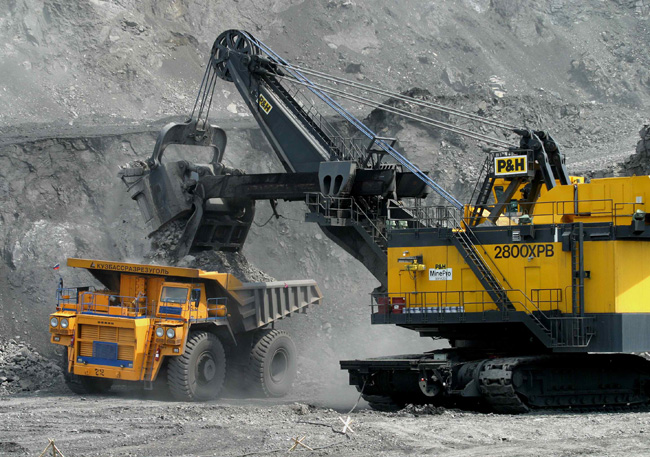 расфеитол
Тема урока: Человек и литосфера.
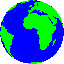 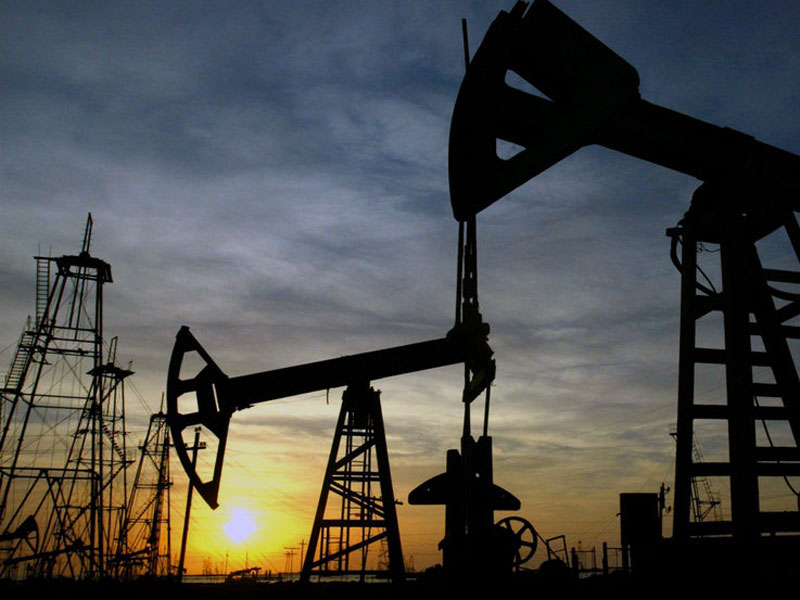 Сегодня мы:
Выясним  роль и значение литосферы в жизни человека.
Узнаем как человек влияет на литосферу.
Познакомимся с различными условиями жизни человека в горах и на равнинах.
Хозяйственная деятельность человека
Создание ГЭС на горных реках
Добыча полезных ископаемых
Хозяйственная деятельность человека
Занятие земледелием
Создание санаторной зоны
Основные виды деятельности человека в горах
Добыча полезных ископаемых
Создание Особоохраняемы территорий
Рекреационные ресурсы
Животноводство
Террасное земледелие
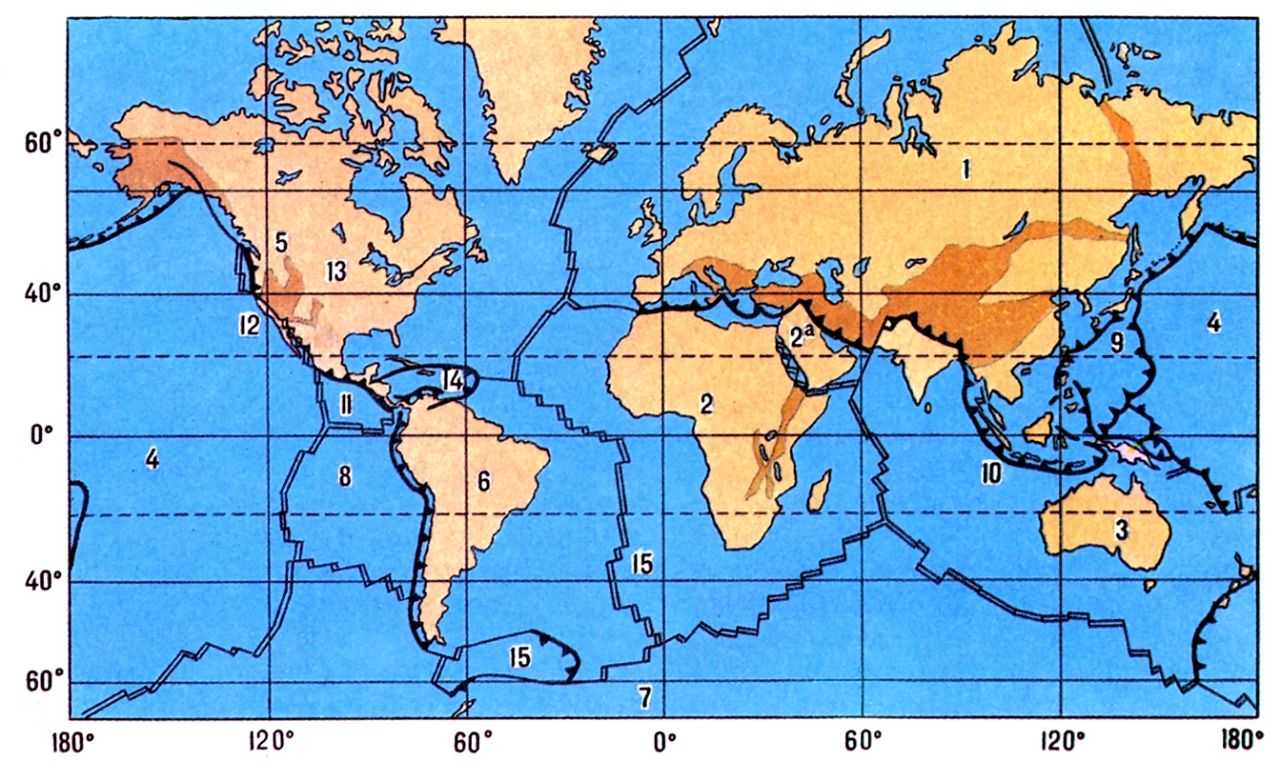 Стихийные явления – это?
1) победа над человеком 
 2) изменения рельефа 
 3) жертвы среди населения  
4) польза для человека  и природы 
5) извержение вулканов
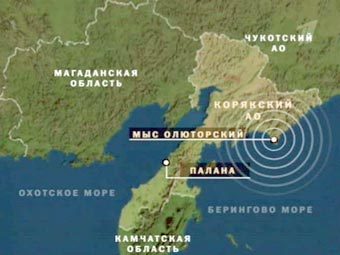 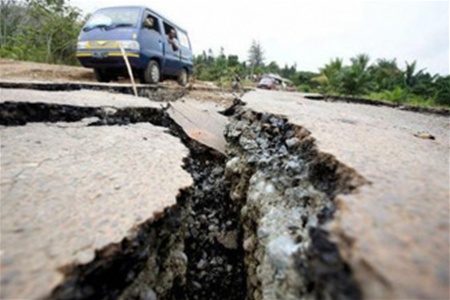 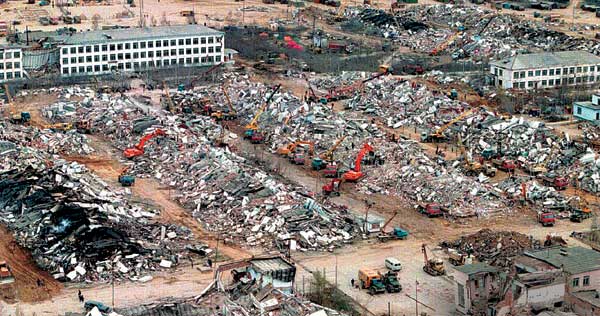 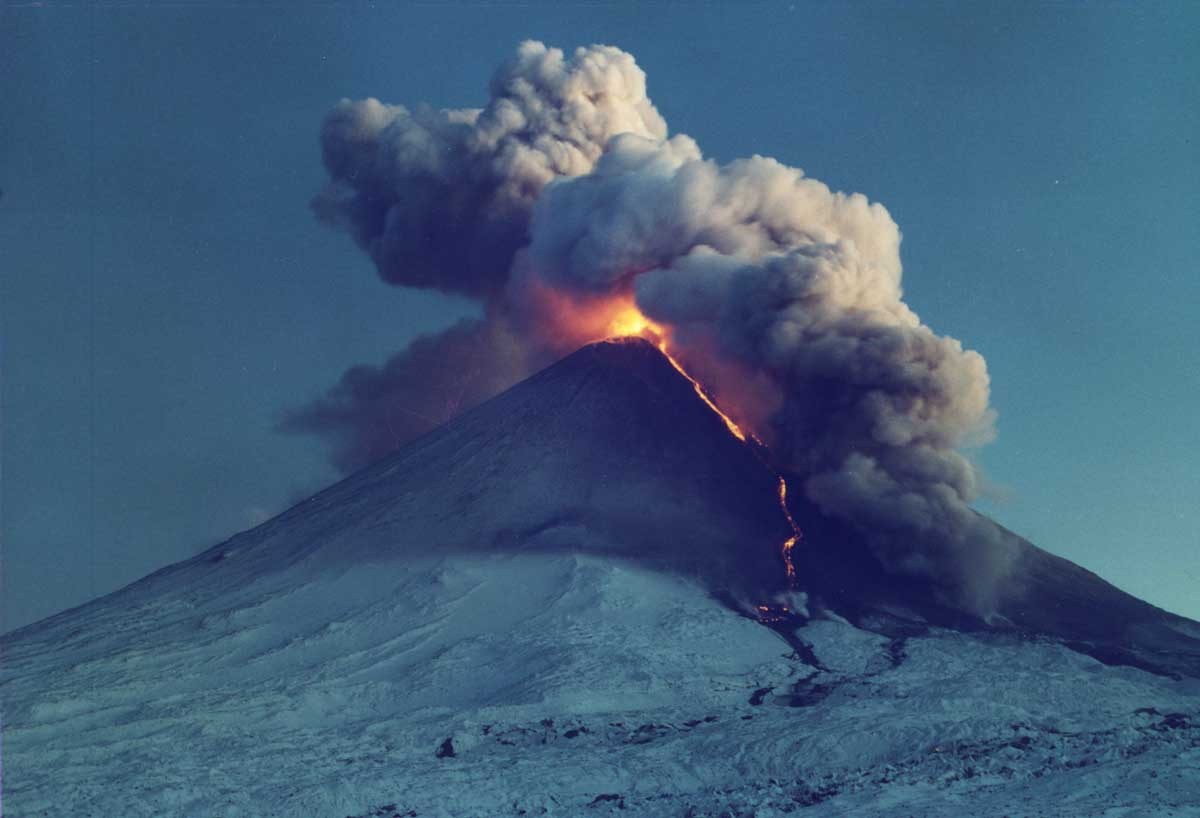 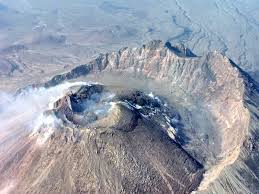 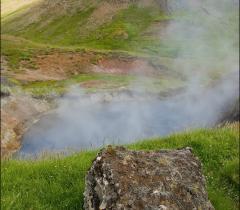 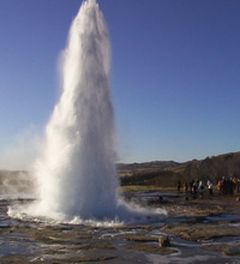 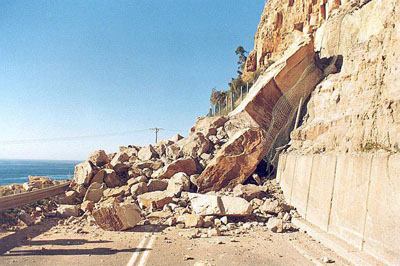 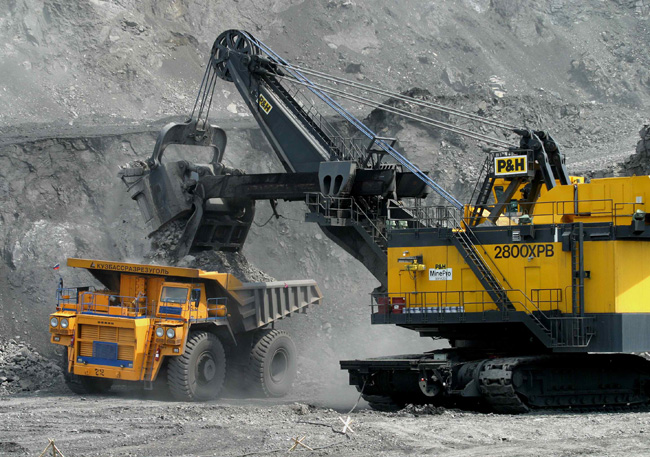 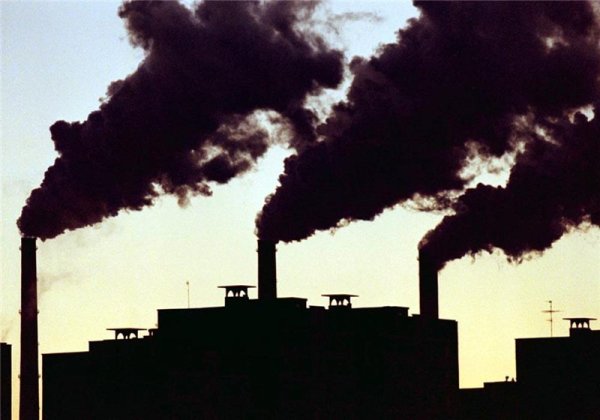 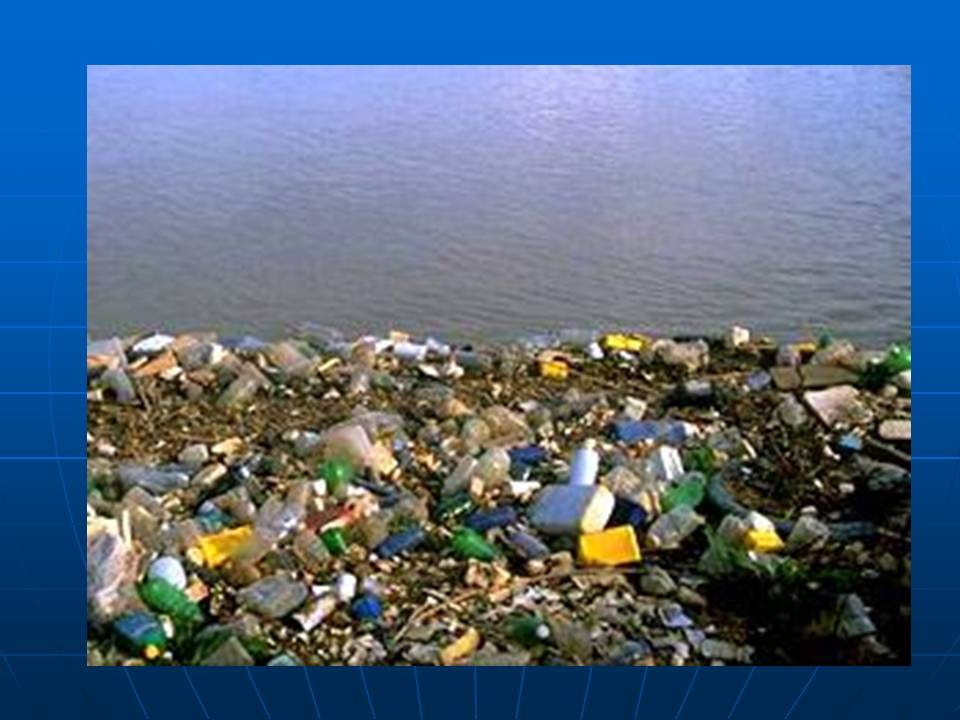 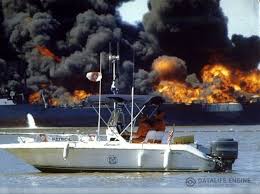 Антропос  с латинского переводится как человек, генес - рождающий
Антропогенное воздействие -  природа воздействует на человека
Терриконы – это пустые породы , которые не содержат полезные ископаемые
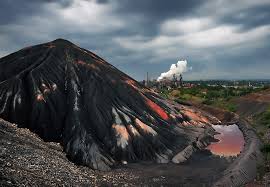 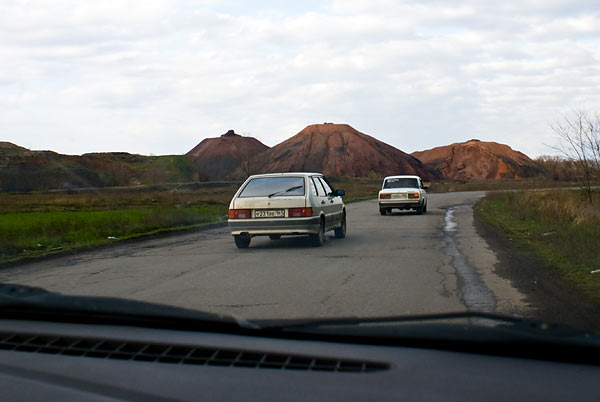 Домашнее задание параграф 16, 1) Эссе по теме «Наше будущее в наших руках»Или2) Ответить письменно на 1,2 вопрос в конце параграфа.
Всем спасибо за урок!
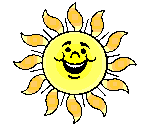